Curiosity
Primeiro Aniversário Marciano!
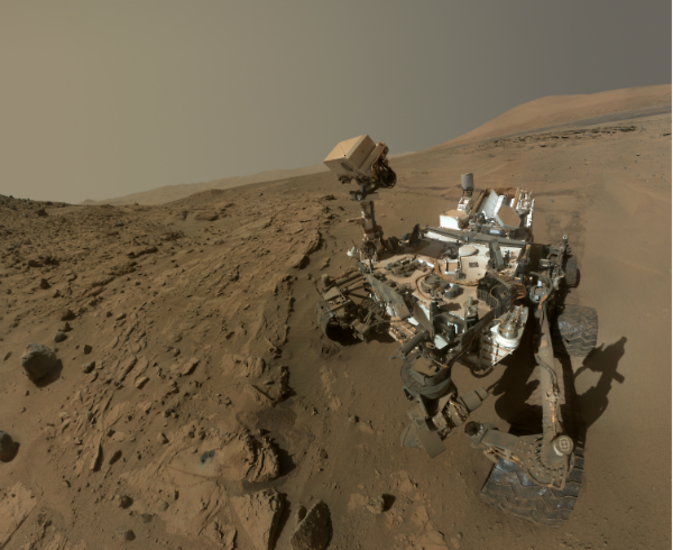 Tecnologia
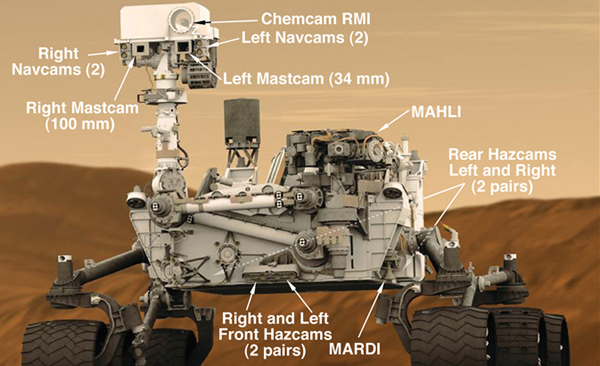 O hardware:
Dois computadores RCE (Rover Compute Element) – 400 milhões informação/segundo
256MB Ram e 2G de Flash
12 câmeras
Carcaça de proteção contra radiação
Análises : solo, umidade, temperatura, velocidade do vento
3 antenas UHF
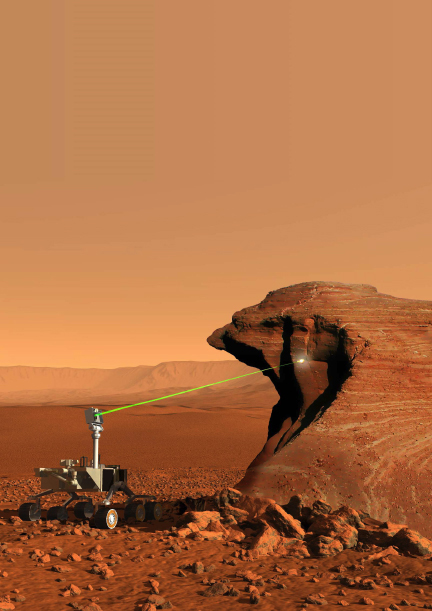 Tecnologia
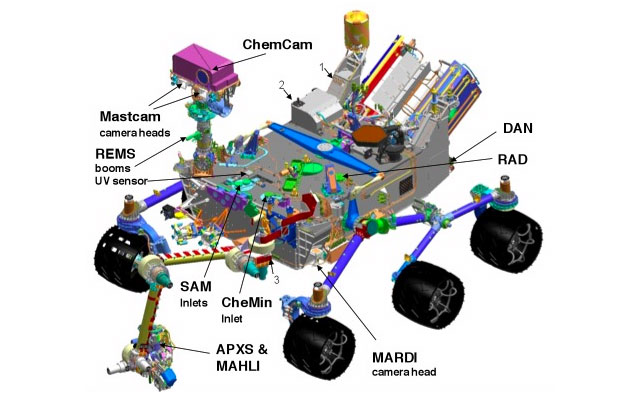 Spectrometers
		Expectrometro de partículas alfa e Raio X
		Camêra Quimica
		Drifração de Raio X, 
Radiation Detectors
		Radiation Asseeement Detector (RAD)
		Dynamic Albedo of Neutrons (DAN)
		
Environmental Sensors
		Rover Environmental Monitoring Station (REMS)
Atmospheric Sensors
		Mars Science Laboratory Entry Descent and Landing Instrument (MEDLI)
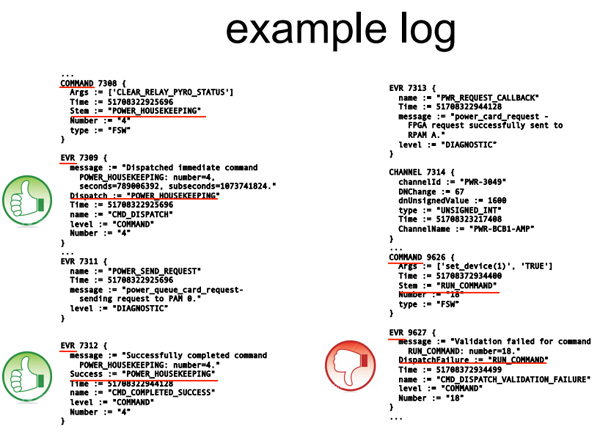 Tecnologia
O software
2,5 milhões de linhas em C
Linux tem 15 milhões de linhas de C e C++
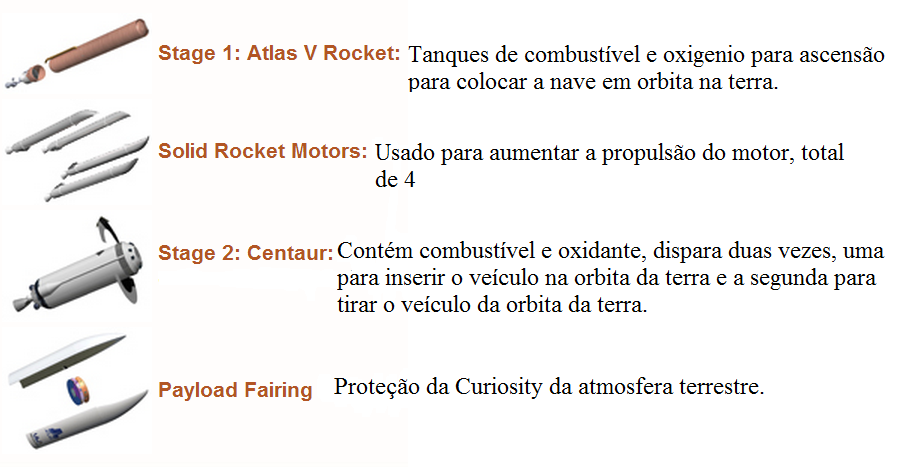 Lançamento
Data: 26 de novembro de 2011
Hora: 10:02
Veículo de lançamento:
Pouso em Marte
5 de Agosto de 2012
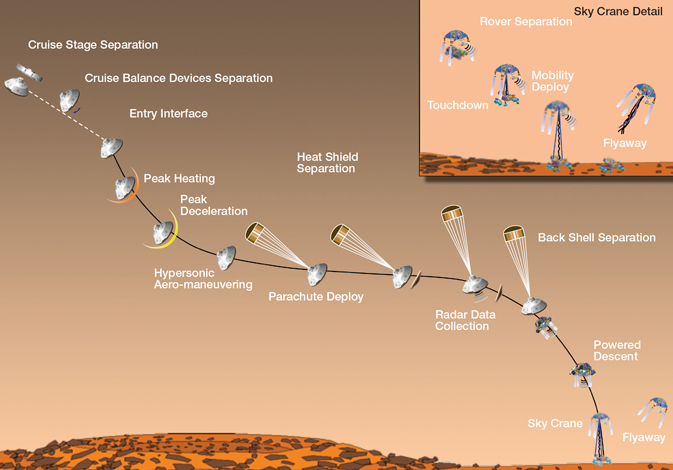 Objetivos da Missão
Determinar se já surgiu vida em Marte
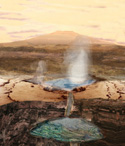 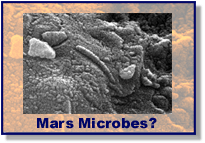 Objetivos da Missão
Caracterizar o Clima de Marte
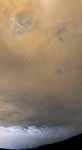 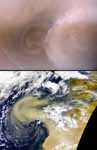 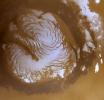 Objetivos da Missão
Caracterizar a Geologia de Marte
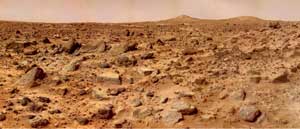 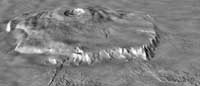 Objetivos da Missão
Preparar-se para exploração humana
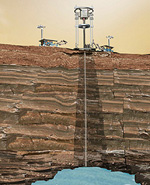 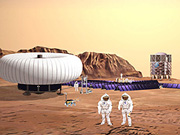 Top 5 Descobertas
1- Local adequado para suportar vida
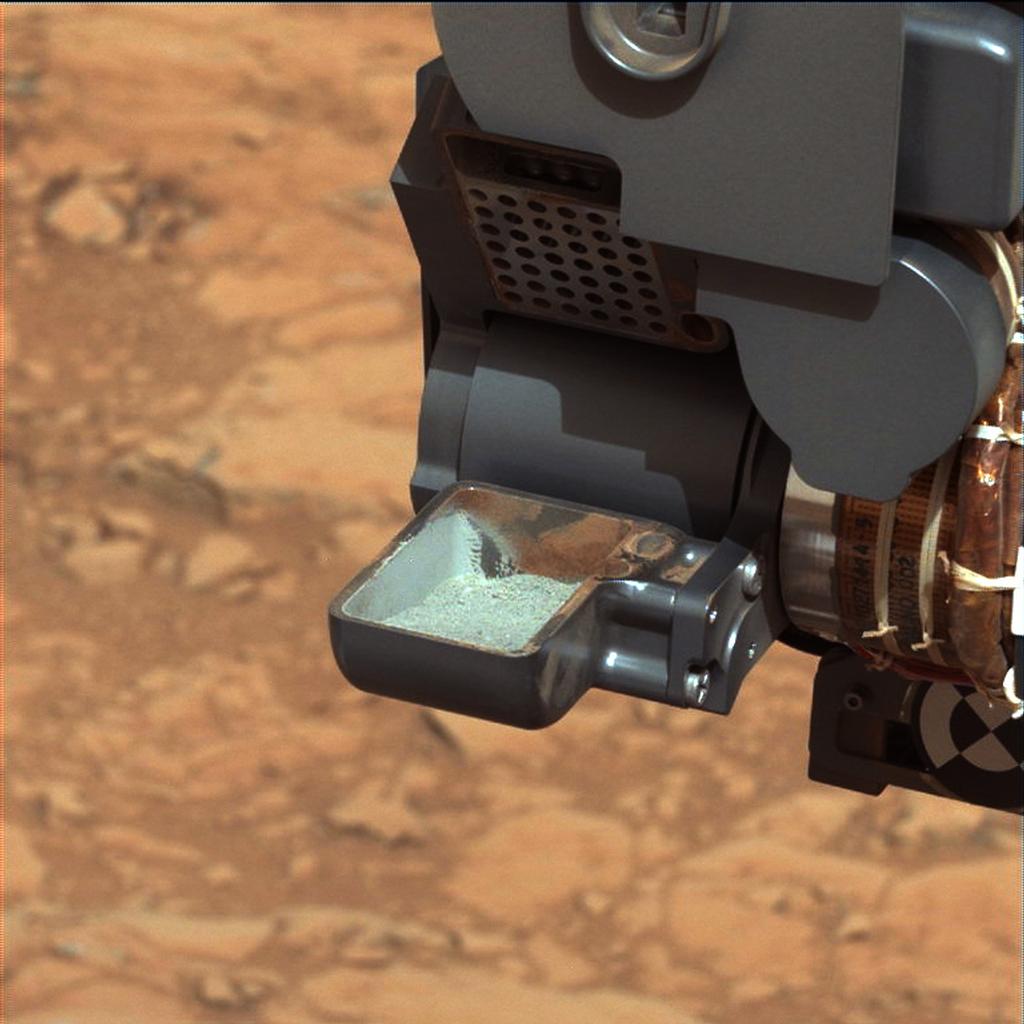 Top 5 Descobertas
2- Evidência de um leito aquático antigo
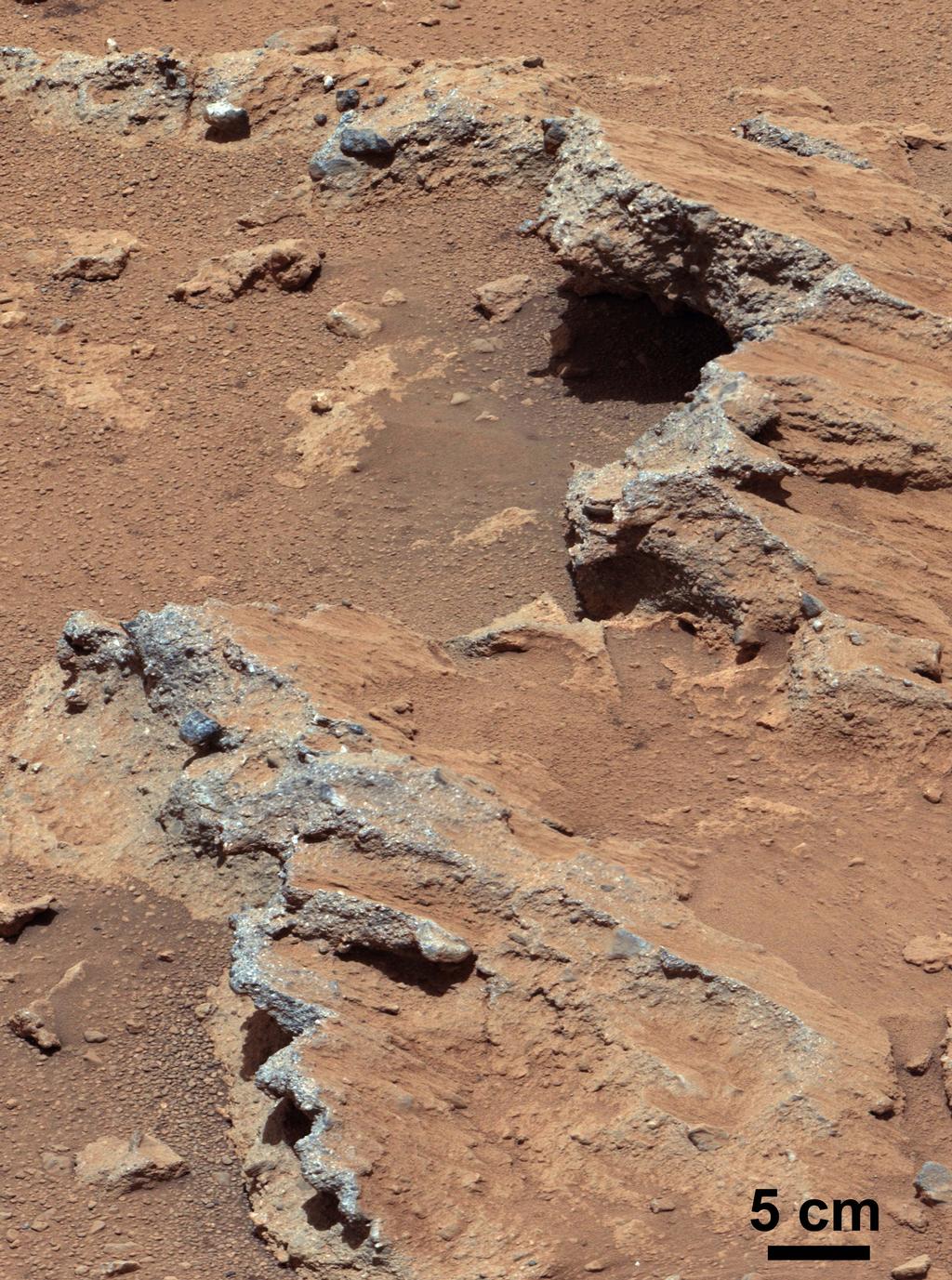 Top 5 Descobertas
3-Risco para saúde humana devido a exposição a radiação
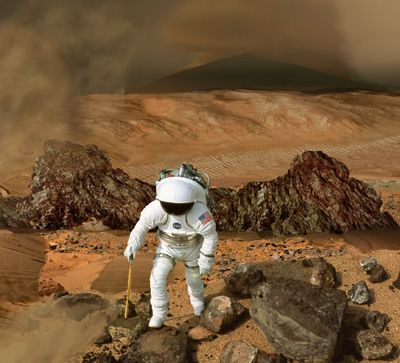 Top 5 Descobertas
4- Ausência de Metano
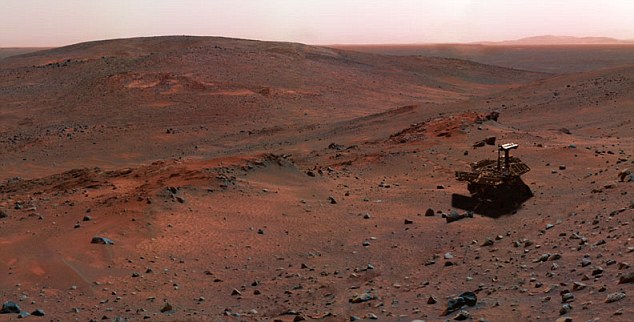 Top 5 Descobertas
5- Diversidade de ambiente perto da área de pouso
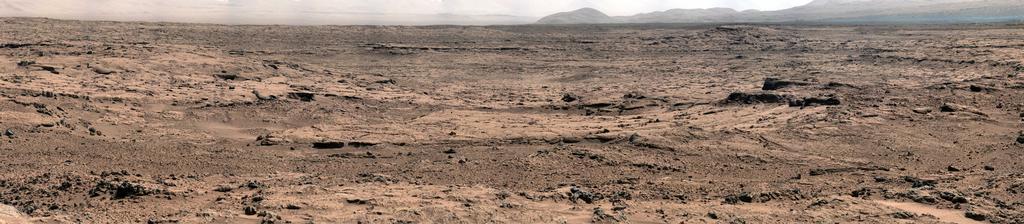 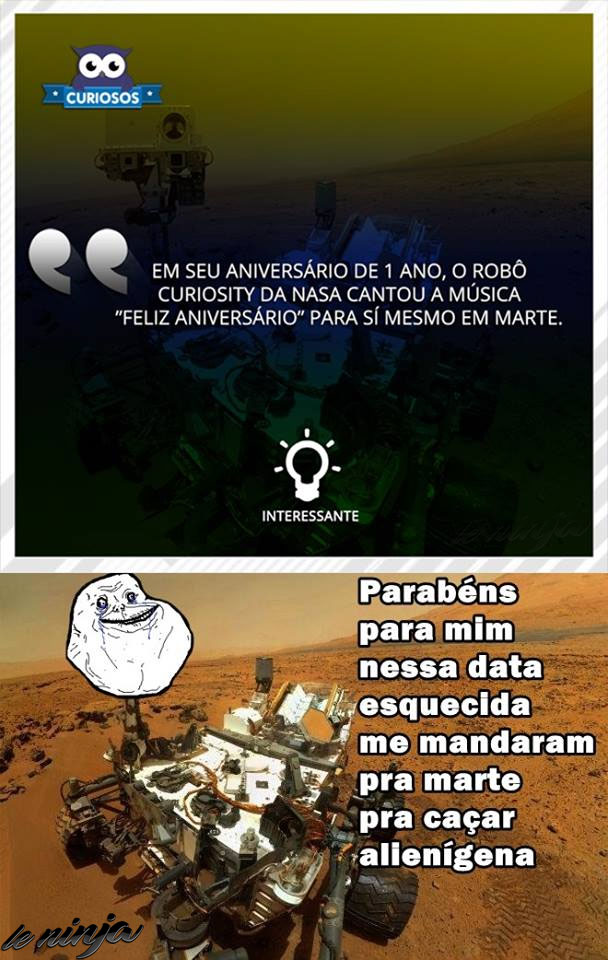 Obrigada!!
Referências
http://tecnoblog.net/109317/tecnologia-rover-curiosity/
http://mars.jpl.nasa.gov/